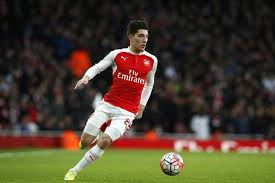 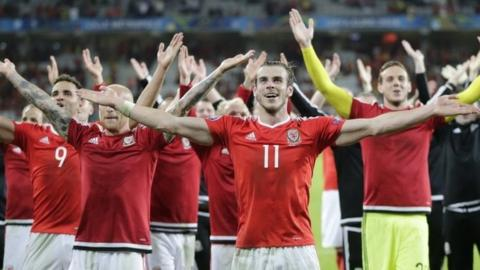 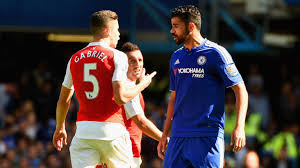 Football history
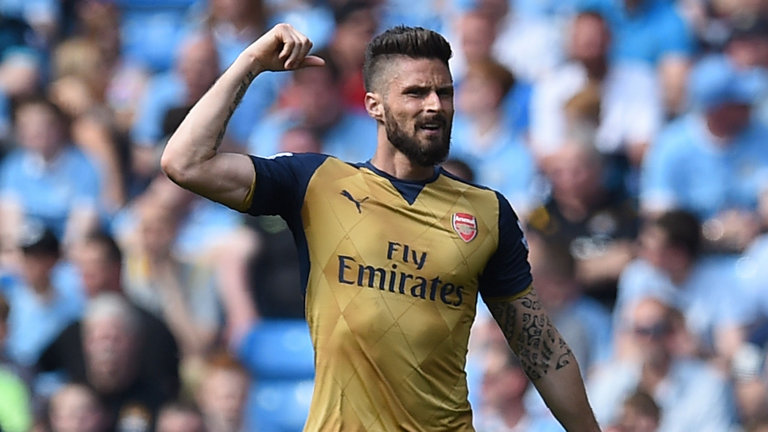 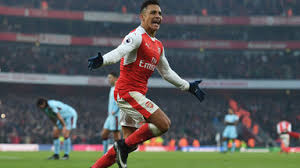 Finlay Heywood-law
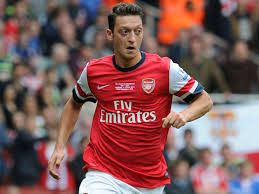 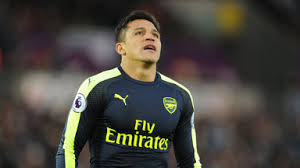 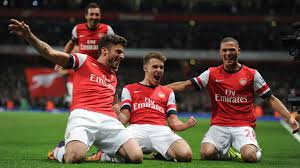 Who won the ballon D’or in 2017

Cristiano Ronaldo
 Luis Suarez
 lionel messi
 Mesut Ozil
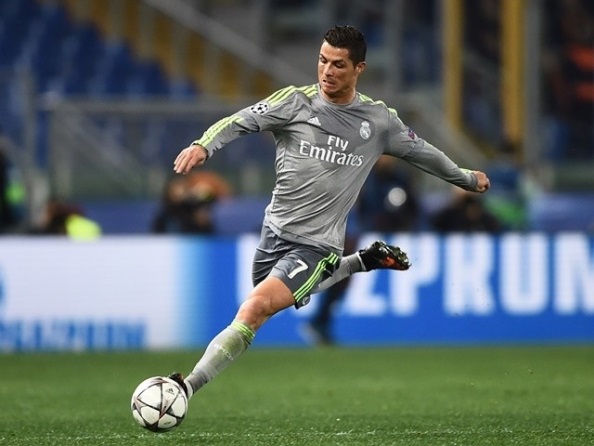 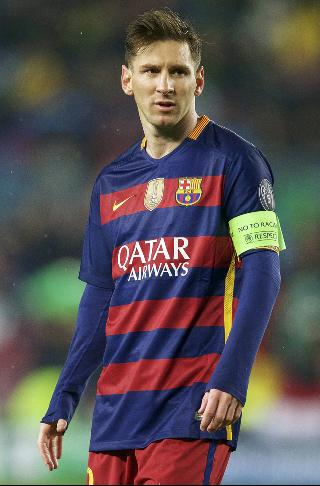 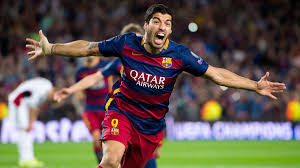 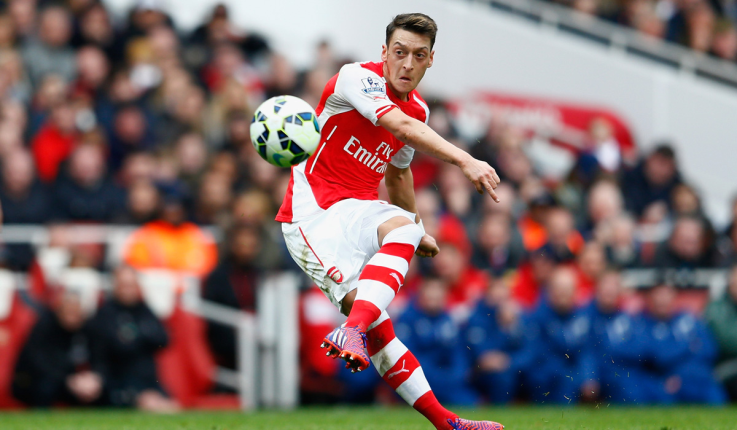 Who won the 2015/16 season in the premier league?

A:leicester
B:man city
C:arsenal 
D:chelsea
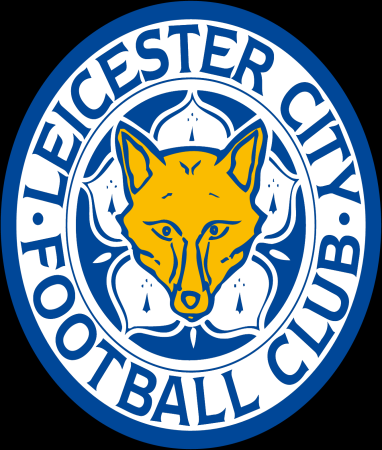 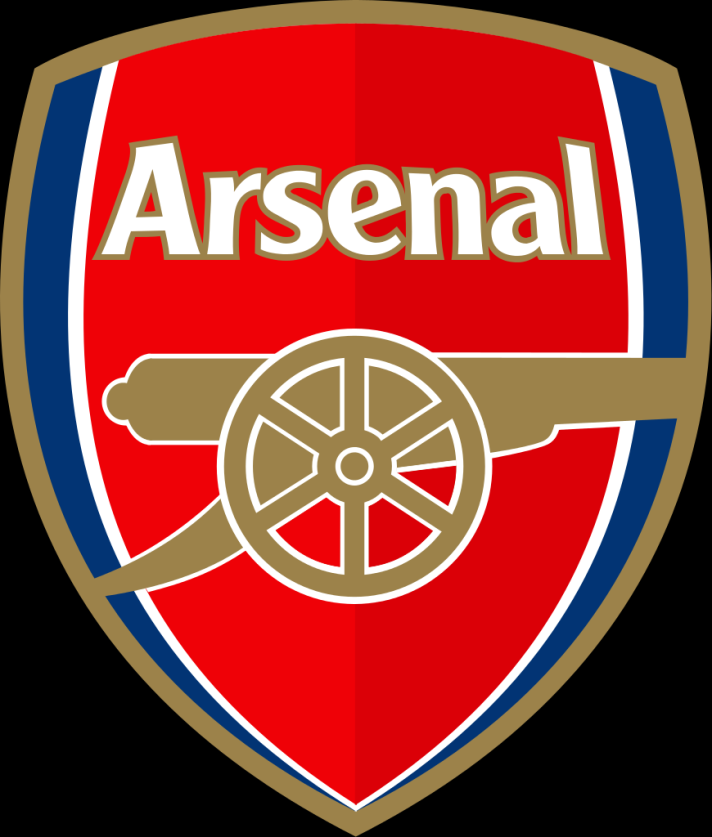 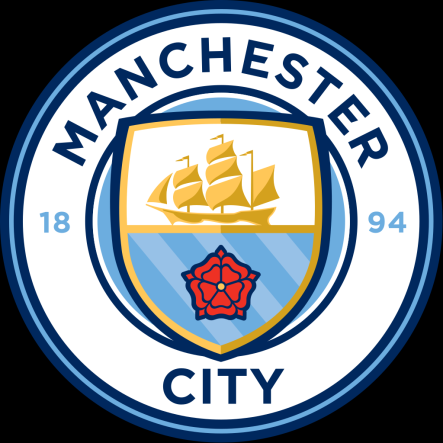 Which team have won the FA cup most times?
A:Arsenal
B:manchester united
C:liverpool
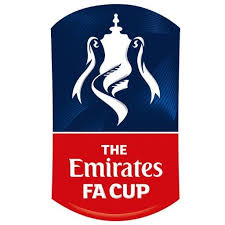 What team does Leroy sane play for ?
A:Manchester united
B:manchester city
C:leicester
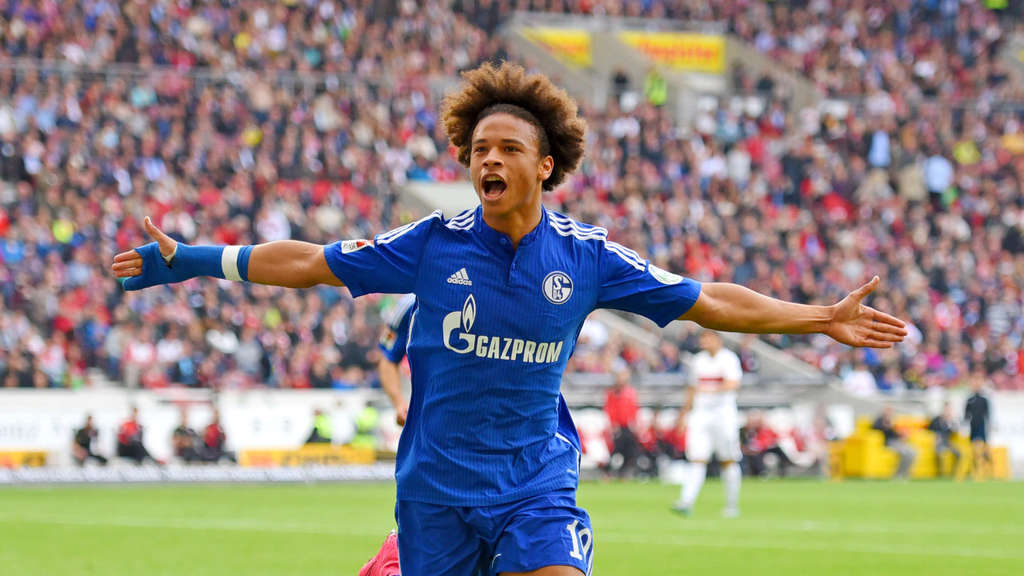 Who has the most red cards in the arsenal squad?
A:Granit xhaka 
B:coquelin
C:mustafi
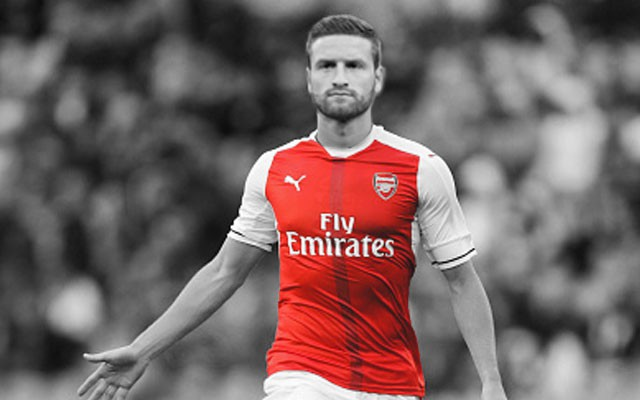 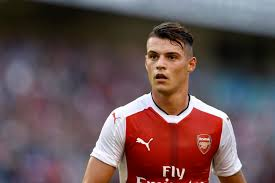 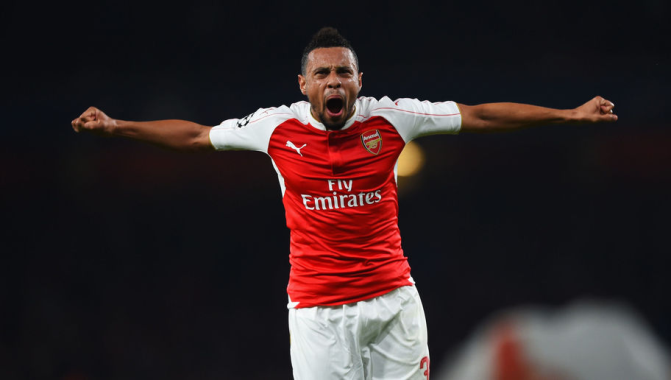 Well done
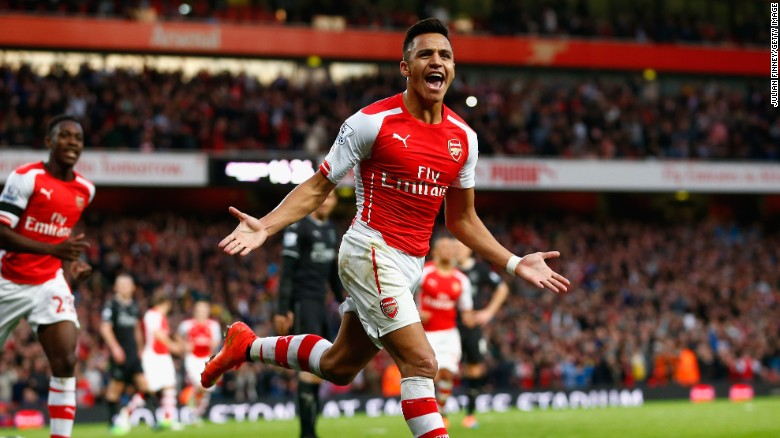